BUSINESS INTERRUPTION
 
A  PROBLEM? …………
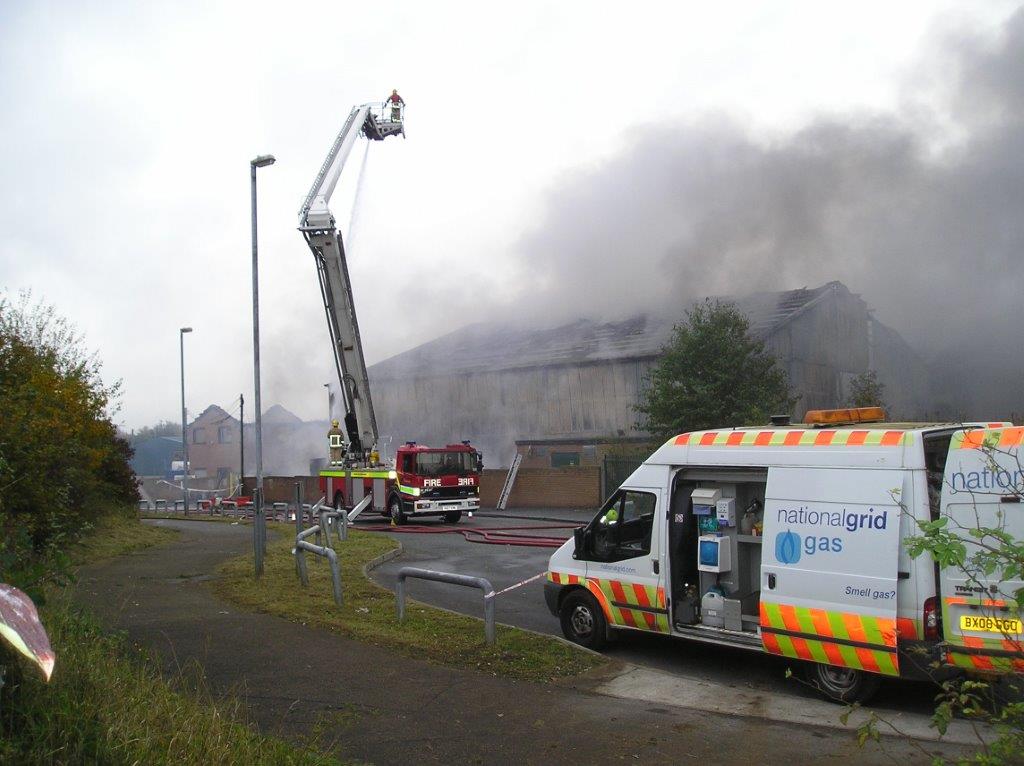 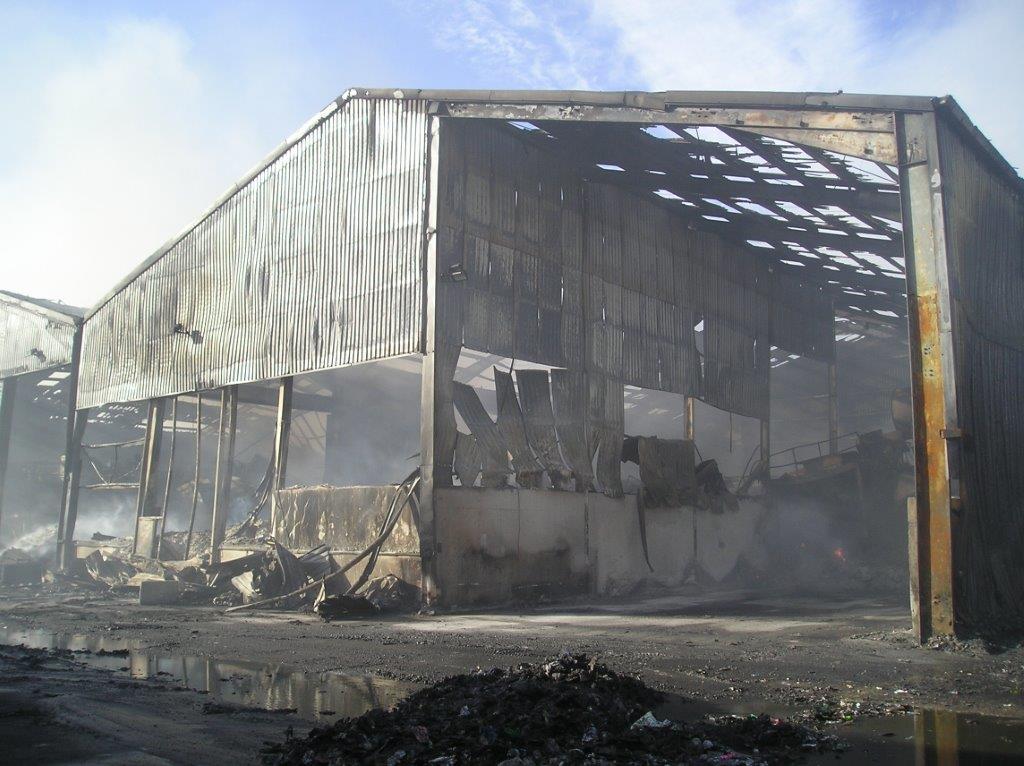 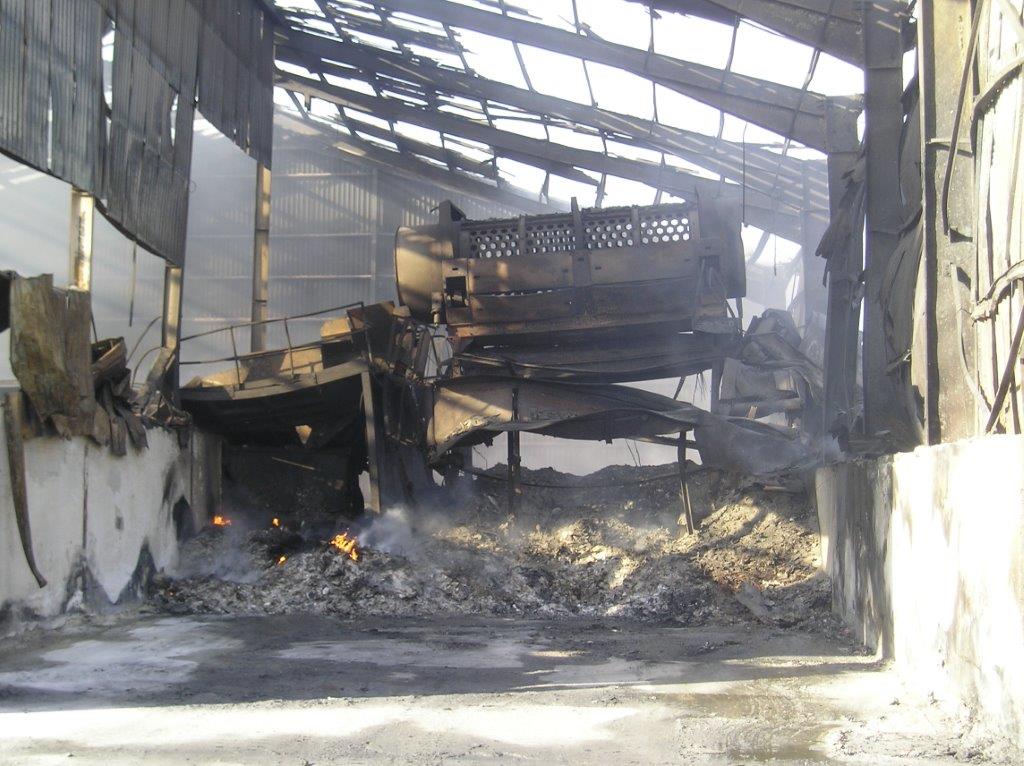 1.Know the Policyholder’s 
Business
2.Know the Policyholder’s 
Business
3. Know the Policyholder’s 
Business
What does the Policyholder do?
 
Describe the Business
 
Obtain as much information as possible about the different products
they sell.
 
Other income streams – Rent?
Manufacturing Process
 
Again what does the Insured actually do?
 
What do they make?
 
What is the process from start to finish?
 
This will give you an indication of any problems which may occur in the manufacturing process that leads to a loss.
 
How does the Policyholder generate their business?
 
Do they sell to the distributors, wholesalers?
 
Do they sell direct to the public via the internet, or catalogues?
Other Branches
 
Associated Companies
 
Interdependency
 
Capacity
 
Look at dependency, other non-associated companies
If a Loss occurs.  How long will it take the
Insured to recover?
 
Maximum indemnity period.
 
Points to Consider
 
Lead time for replacement buildings
Machinery and Plant
Stock
Identifying Trends
The direction the Business is going, which may include the production
of new products.
Customers
Numbers  
Percentage of the business per customer.
 
Customers
 
Extensions to the Business Interruption policy.
 
Contracts 
 
Suppliers, numbers
 
Suppliers extension contracts
Penalties
 
How are these incurred.  Is it purely on a lead time for supplying the product?
Competitors
 
Examine the competitive nature of the Insured’s business.
 
Who are their competitors?
 
Local?
 
Ensure the Sum Insured is correct on Material Damage as well as the BI.
 
The effect of underinsurance on Material Damage can cause problems, but can be devastating to the Business Interruption loss.
 
With the Utilities Extension, be careful of the policy limit.
 
£50,000 – Enough?
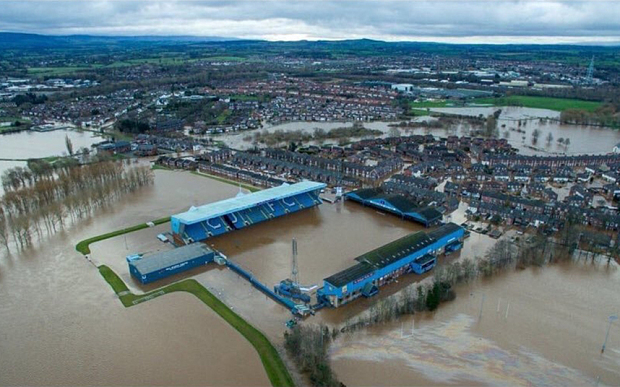 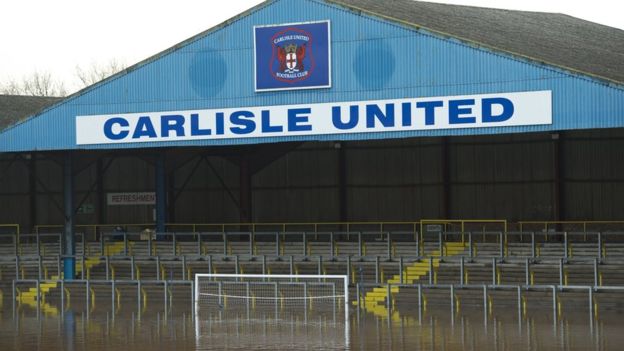 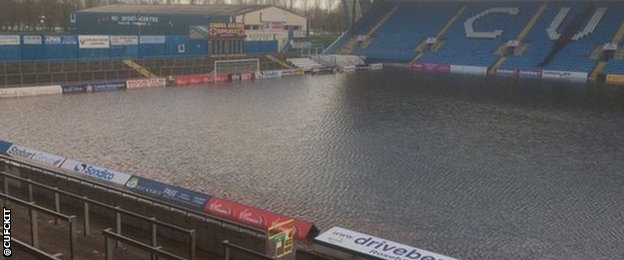 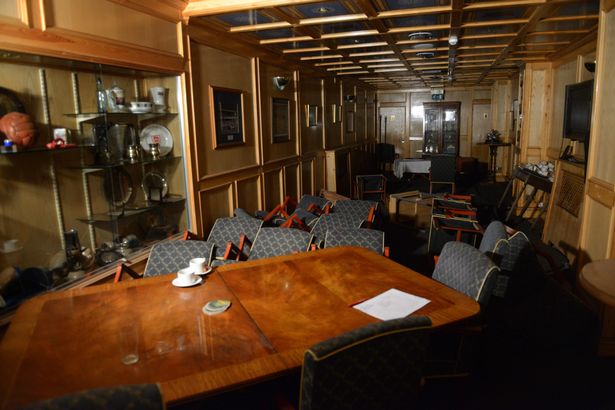 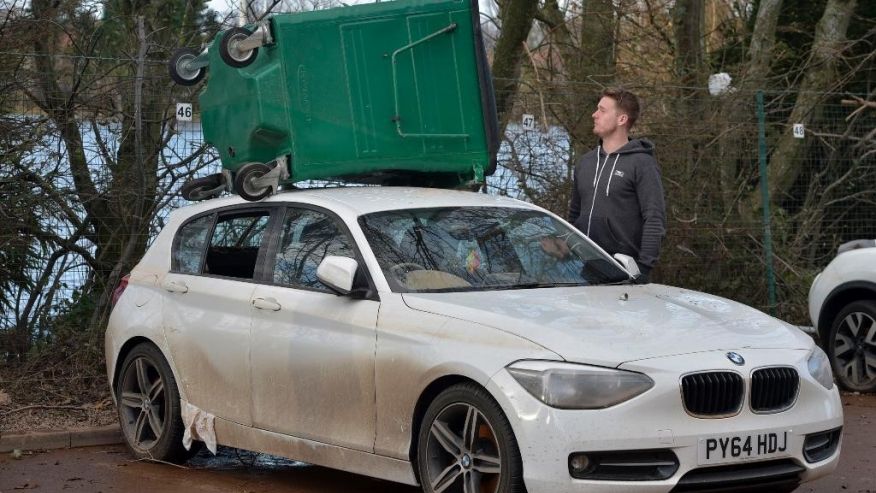 FOOTBALL STADIUM
RUGBY CLUB
RESTAURANTS
HOTELS
NIGHT CLUBS
PUBS
QUAKER MEETING HOUSE
SHOPPING CENTRE
DELICATESSEN
LAWNMOWER SALES AND REPAIRS
WHOLESALE PLUMBING SUPPLIERS
HAULAGE COMPANY
BUILDERS  MERCHANT
COLD MEAT PRODUCERS
INDUSTRIAL ESTATE OWNERS
MOTOR PARTS MANUFACTURER
HOUSING ASSOCIATIONS
HAIR SALON
BAKERY
WHOLESALE BUTCHERS
KITCHEN INSTALLATION COMPANY
FLOOR COVERING RETAILER
PACKAGING MANUFACTURER
DAIRY
BUILDERS  MERCHANT
COLD MEAT PRODUCERS
THE MAXIMUM AMOUNT YOUR INSURANCE COMPANY WILL PAY IN THE EVENT THAT YOUR PROPERTY IS TOTALLY DESTROYED

THE MAXIMUM AMOUNT THAT AN INSURANCE COMPANY WILL PAY TO SOMEONE WHO MAKES A CLAIM

THE MAXIMUM AMOUNT THAT AN INSURANCE COMPANY WILL HAVE TO PAY ACCORDING TO AN INSURANCE CONTRACT
SUM INSURED £500000   x   LOSS £750000 
VALUE AT RISK £750000      

=  £500000
AGREED LOSS OF GP  £750000

LESS SAVINGS		£100000

LOSS			£650000


SUM INSURED £500000   x   LOSS £650000 
VALUE AT RISK £750000      

=  £433333
GROSS PROFIT
THE AMOUNT BY WHICH THE TURNOVER, CLOSING STOCK AND WORK IN PROGRESS EXCEEDS THE TOTAL OF THE OPENING STOCK, WORK IN PROGRESS, PURCHASES AND OTHER UNINSURED WORKING EXPENSES.
FYE 31ST DECEMBER
RENEWAL DATE  1ST JANUARY
2014 GROSS PROFIT	£500000
2105 GROSS PROFIT	£550000 (+10%)
ADVISE INSURED TO INSURE FOR £605000 
LOSS 30 DECEMBER 2016 – PROJECTED GROSS PROFIT WILL BE £665500
FYE 30TH JUNE
RENEWAL DATE  1ST JULY
2014 GROSS PROFIT	£300000
2105 GROSS PROFIT	£305000
ADVISE INSURED TO INSURE FOR £320000 
NEW EXTRA SALESMAN FROM 31ST JULY
GROSS PROFIT SEPT TO NOV £120000
ANTICIPATED GROSS PROFIT £500000
BUSINESS INTERRUPTION
 
A  PROBLEM? …………